EXPECTATION
Rom. 15:13 Now may the God of hope fill you with all joy and peace in believing, that you may abound in hope by the power of the Holy Spirit.
EXPECTATION
Expectation: a belief that something will happen or is likely to happen : a feeling or belief about how successful, good, someone or something will be
EXPECTATION
Foundation of Expectation

DESIRE + HOPE + FAITH = EXPECTATION
EXPECTATION
DESIRE: 	To long or hope for, wish, want, crave, covet, passion, appetite, thirsting, to resolve 2. The strength of feeling and often implies strong intention or aim 3. Longing for the unattainable
	Hebrew (OT) - Desire involved the whole personality, whole soul inclined toward something
EXPECTATION
Ps. 37:4 Delight yourself also in the Lord, and He shall give you the desires of your heart.

Ps. 10:17 O LORD, You have heard the desire of the humble; You will strengthen their heart, You will incline Your ear
EXPECTATION
HOPE: to want something to happen or be true and think that it could happen or be true. to desire with expectation of obtainment. To expect with confidence :  trust
EXPECTATION
Psalm 71:14 But I will hope continually and will praise you yet more and more.

Proverbs 10:28 The hope of the righteous brings joy, but the expectation of the wicked will perish.

Proverbs 13:12 Hope deferred makes the heart sick, but a desire fulfilled is a tree of life.
EXPECTATION
FAITH:  strong belief or trust in someone or something : belief in the existence of God. Allegiance to duty or a person, loyalty. Something that is believed especially with strong conviction; especially
EXPECTATION
Mark 9:23 And Jesus said to him, “‘If you can’! All things are possible for one who believes.”
James 2:18 I can already hear one of you agreeing by saying, “Sounds good. You take care of the faith department, I’ll handle the works department.”Not so fast. You can no more show me your works apart from your faith than I can show you my faith apart from my works. Faith and works, works and faith, fit together hand in glove. 	(MSG)
ARE YOU PREPARED FOR WHAT YOU SAY YOU ARE EXPECTING
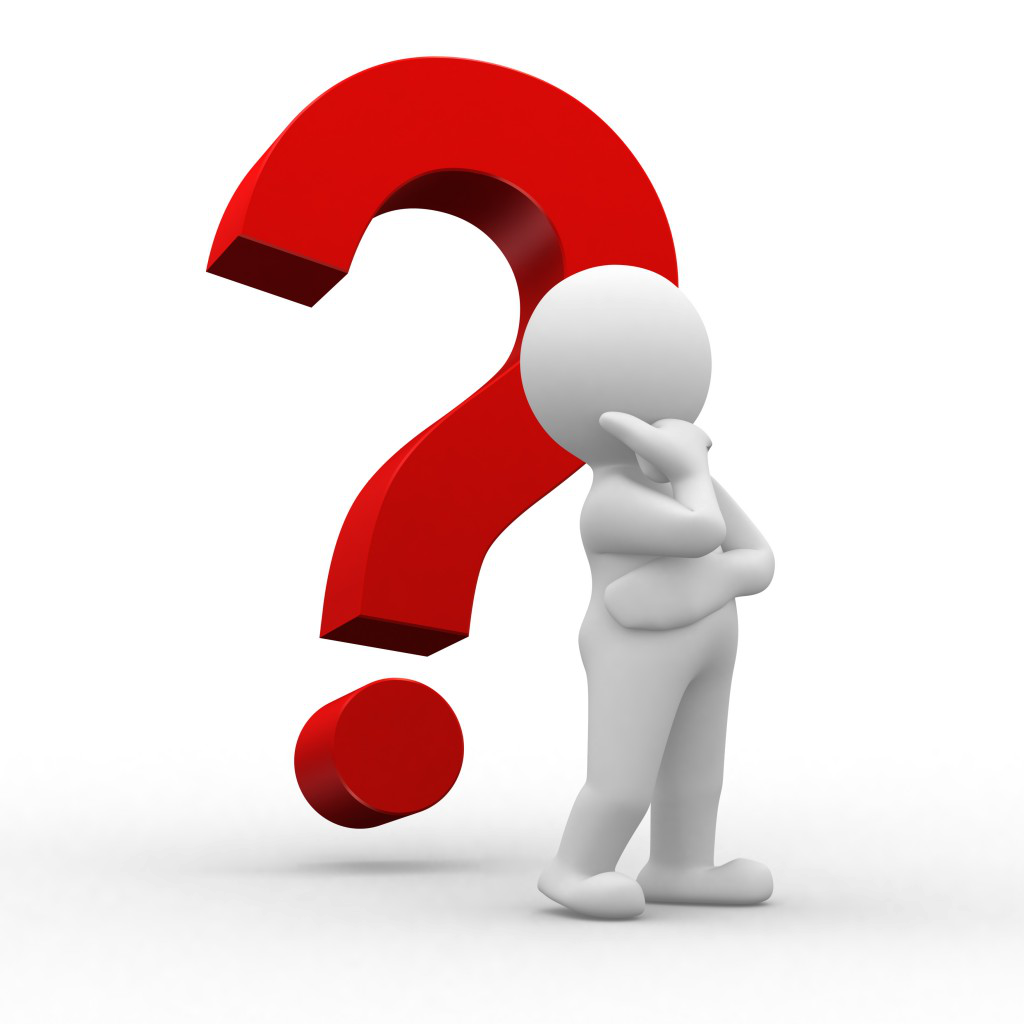 EXPECTATION
Repent: The Greek word used in the New Testament for repentance is “metanoia” which means to have a “change of mind” so if someone repents, their mind has been changed 
Colossians 3:2 Set your minds on things that are above, not on things that are on earth.
EXPECTATION
Study: 2 Tim 2:15 Make every effort [Do your best; Be diligent] to ·give [present] yourself to God as the kind of person he will approve. Be a worker who is not ashamed [or will not be shamed] and who uses the true teaching in the right way [correctly handles the true message/word of truth; or holds carefully to the true message/word of truth]. (Expanded Bible)
EXPECTATION
Be Strong: 7 Only be strong and very courageous, being careful to do according to all the law that Moses my servant commanded you. Do not turn from it to the right hand or to the left, that you may have good success[a] wherever you go. 8 This Book of the Law shall not depart from your mouth, but you shall meditate on it day and night, so that you may be careful to do according to all that is written in it. For then you will make your way prosperous, and then you will have good success.
EXPECTATION
Prayer of expectation: Lord I believe You are good and You desire to release into my life wonderful, unimaginable, miraculous, great, and mighty things. Today I pray with large expectations by the power of the Holy Spirit. Enlarge my vision. Increase my faith. Secure my future.